Where the opportunities lie in the US marketJohn Vislosky, DIT USAAutumn Waska, DIT USA
First slide – Department for International Trade
Session overview
US Market Overview

Where do UK companies have an edge?

Where can companies get support?
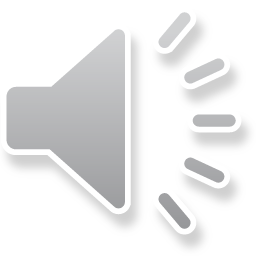 US Market Overview
First slide – Department for International Trade
US Healthcare System
Similar issues faced in much of the Western world

Ageing population

Rising cost of healthcare

Opportunity in digital and data

Digitisation of health systems and clinical trials

Decentralisation of clinical trials
US Healthcare System
Less budget pressure than UK

Similar problems – but viewed through a different lens

Increased efficiency vs increased output

Taking cost out of the system in a fee-for-service environment doesn’t help

Not exclusively the case, particularly for payer-provider combinations like Kaiser Permanente or Geisinger

US healthcare expenditure:
$3.65 trillion in 2018
$6.2 trillion in 2028 (forecast at 5% CAGR)
US Market
Primary Clusters

Boston

San Francisco

Greater New York

Minneapolis

San Diego
What is the UK’s edge?
First slide – Department for International Trade
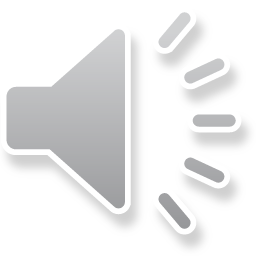 UK Edge
US market likes solutions that are proven in a difficult environment

NHS is rigorous in the value it expects for patients.

NICE – need to have evidence

Data environment in the UK/NHS – train AI on a bigger database.

Diagnostics developed e.g. with UK Biobank may allow more advanced technological models

UK known for scientific excellence.

UK companies can use scientific heritage, proven in difficult market to get pilot in the US, use pilot to be selling point for the rest of the country
UK Success
Babylon
“UK’s Babylon Health Sees 'Huge Demand' in US Driven by Unique, Digital-First Solution”

Paxman Scalp Cooling
“PAXMAN announces that the company now has installed or signed delivery agreements for just over 500 scalp cooling systems preventing hair loss in connection with chemotherapy in the USA, only two years after receiving FDA approval. The company is now actively supporting large-scale coverage and reimbursement for the treatment.”

Adaptimmune
“Adaptimmune Cuts Ribbon on U.S. Headquarters at the Navy Yard in Philadelphia”
Where companies can get support
First slide – Department for International Trade
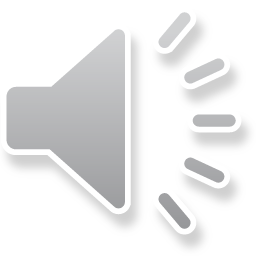 DIT’s overseas network
USA Life Sciences Team: 18 staff across 7 consulates

Chicago

Boston

New York

Washington DC

Houston

Los Angeles

San Francisco
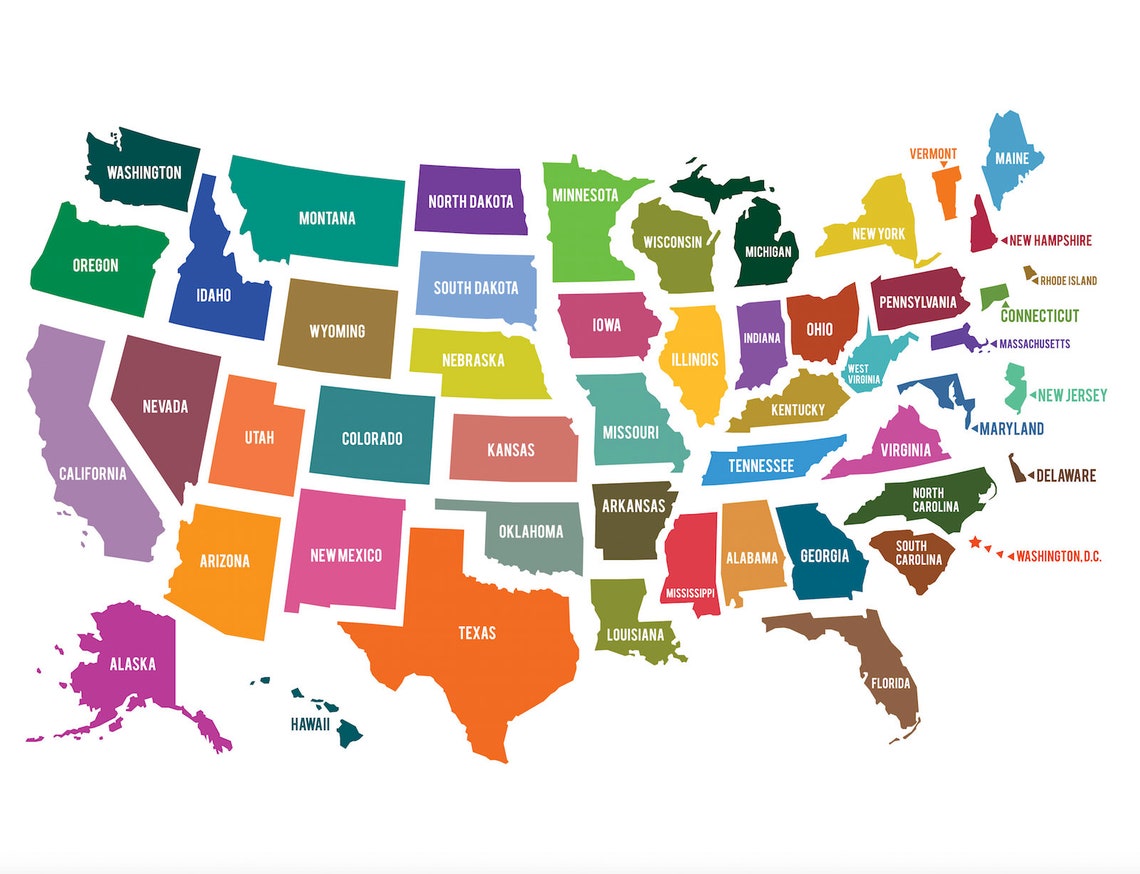 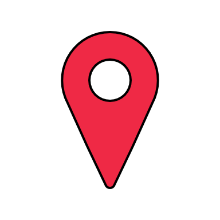 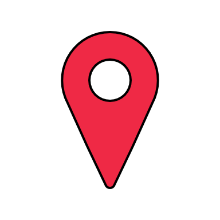 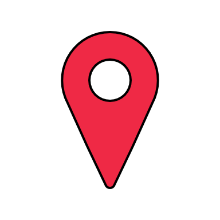 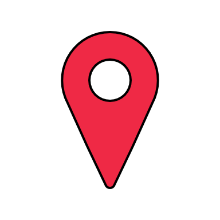 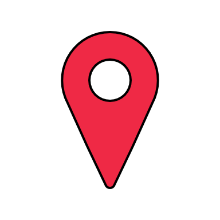 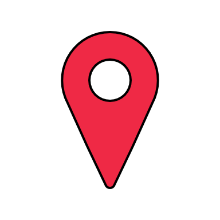 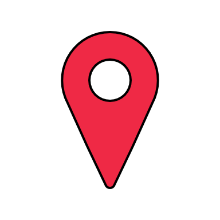 UK Network
Who DIT works with in the UK?

ITA Network

ABHI – HealthTech Association with US Accelerator Programme

Medilink

BIA – UK BioIndustry Association

Midlands Engine

Northern Powerhouse

Academic Health Science Network (AHSNs)
Events
HLTH
13-16 November 2022, Las Vegas

JP Morgan Healthcare Conference
9-12 January 2023, San Francisco

HIMSS Global Health Conference
17-21 April 2023, Chicago

BIO International Conference
5-8 June 2023, Boston

AdvaMed’s MedTech Conference 
September/October 2023 (Date/Location TBD)
Thank you, and get in touch:john.vislosky@trade.gov.uk
Slide 9 Ministerial Strategy Directorate
Opportunities in Texas
Autumn Waska, Vice Consul, Trade & Investment Officer British Consulate Houston
22 October 2020
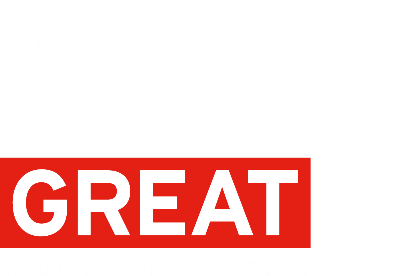 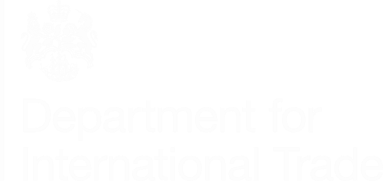 Top-Ranked Emerging Life Science Clusters
Ranked on the basis of recent life sciences employment growth, number and concentration of key scientists, NIH funding, quality and quantity of (1) educational institutions providing life science graduates and (2) medical research and health services institutions, and number and concentration of high-tech workers.
Seattle
Houston
Austin
Minneapolis
Denver
St. Louis
Dallas/Fort Worth
Atlanta
Pittsburgh
“There was already a pool of talent down there. ... If we had gone to San Diego or Boston, it probably would have taken longer to make the right connections,”
-Innovative Trauma Care (Canadian Company)



Launched US base in San Antonio, TX
16
Texas Medical Center (TMC)
10 Million Patient Encounters per year
180k+ annual surgeries
106k+ employees
8th Largest business district in the US
TMC3 – Four industry research sites
60 Member institutions within 2.5 sq mi campus
20 Hospital Systems 
UK TMC BioBridge - Strategic partnership between DIT and TMC to facilitate and promote research and innovation between the UK and the Texas Medical Center
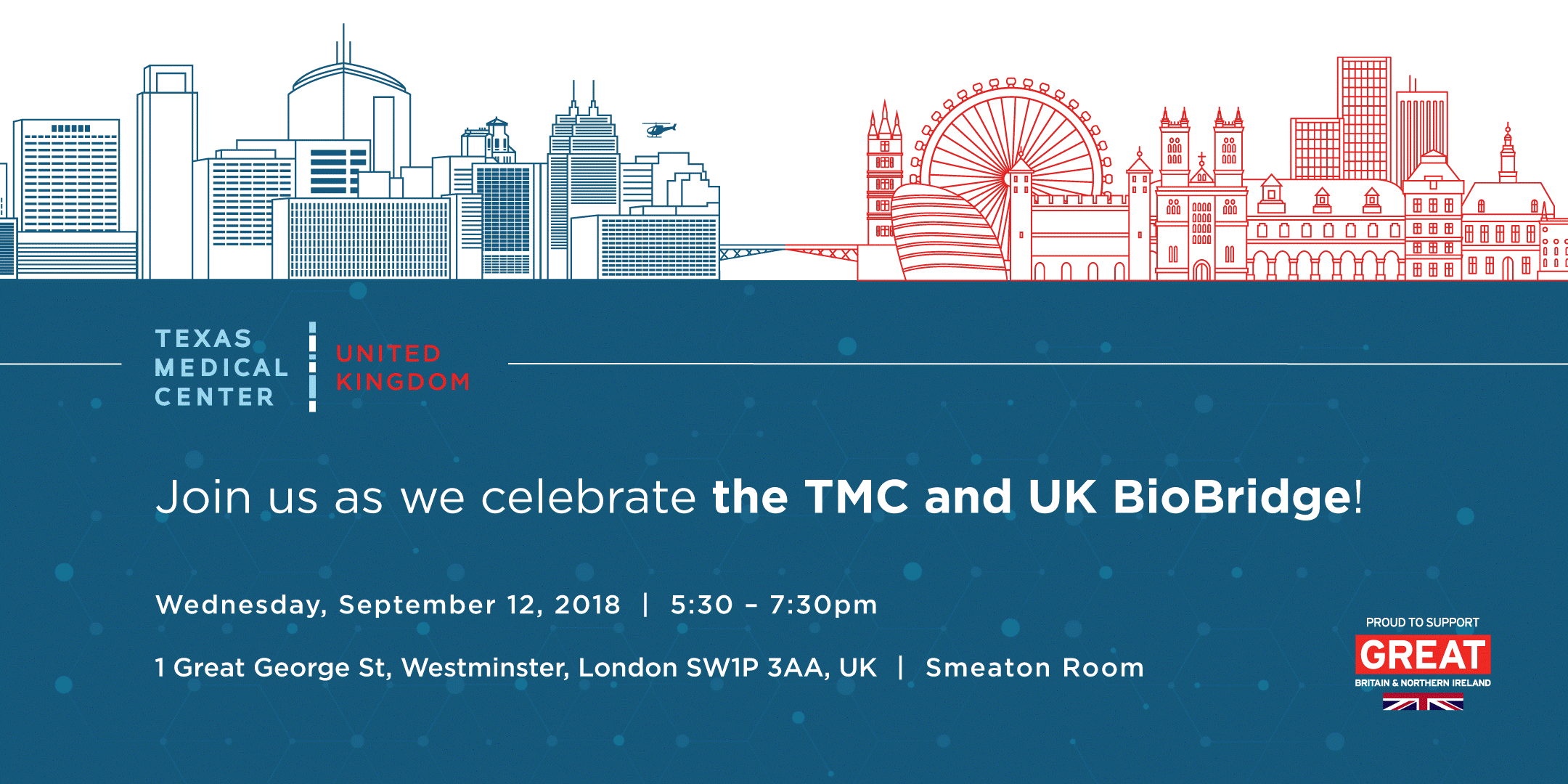 17
UK TMC BioBridge
4 UK companies housed within DIT coworking space at TMCx+
10 UK companies completed accelerator
Outcomes include: 
Co-development with Hospital Systems including Houston Methodist, Memorial Hermann, and MD Anderson
Continued participation in pitch competitions, Demo days, round tables, etc.
Network of clinicians, KOLs, access to mentors and consultants for Reimbursement strategy, FDA strategy, and hospital procurement process
Pilot studies with Hospitals
Contracts/Sales
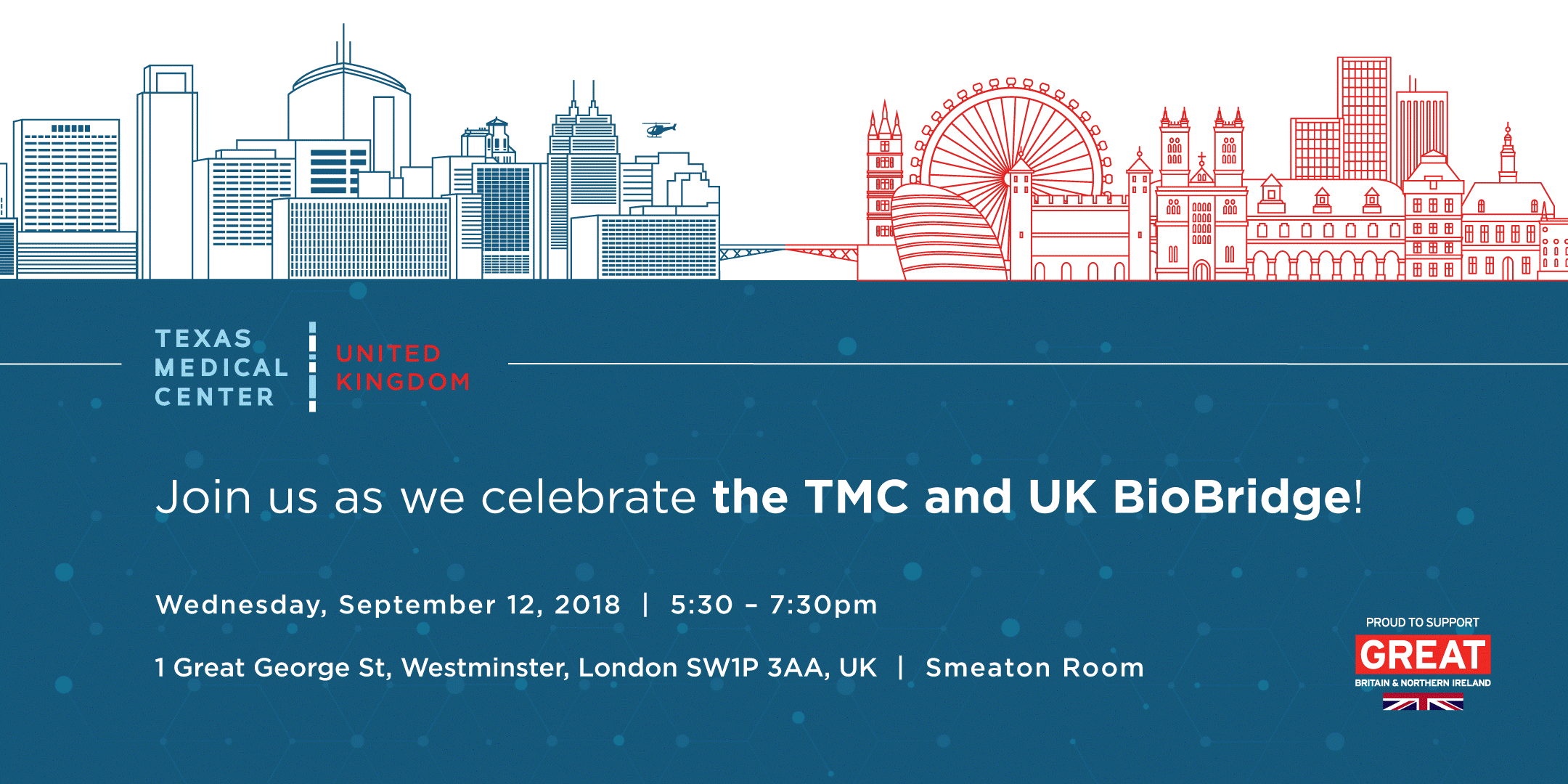 To edit click View>Header and Footer
18
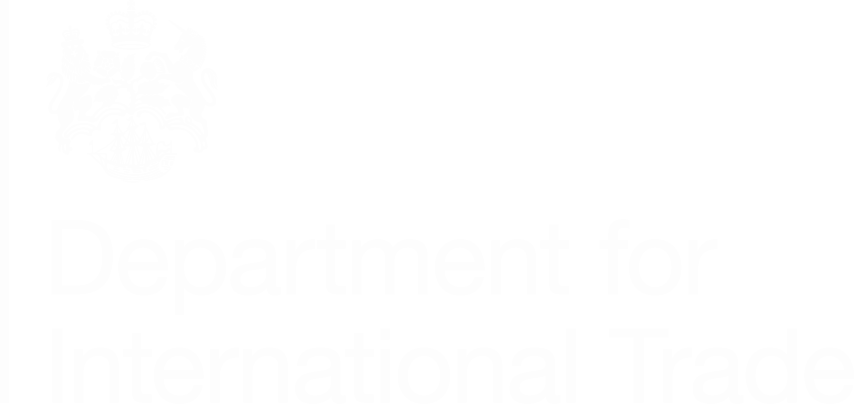 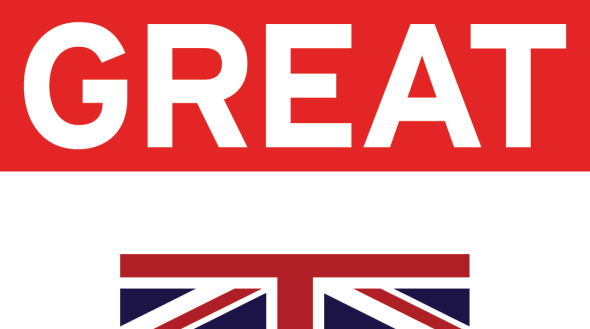